Aktuální informace
Zlín, 16. února 2023
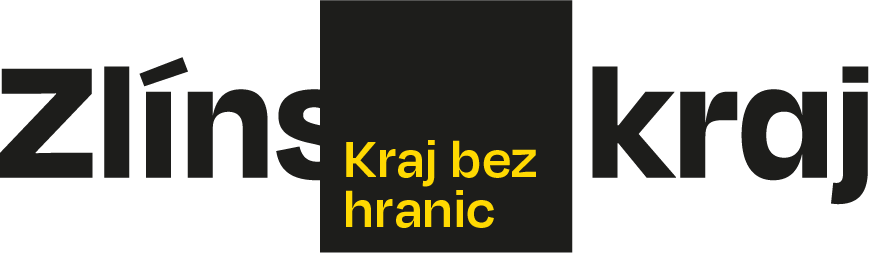 Obsah
Informace Dopravního úřadu ZK
Datové schránky
Avíza k novým PO bez ŽO
Ukrajina
Zprávy z MPO
Dotazy
Personální změny
Metodická činnost
Počet podnikatelů k 31.12.2022
Počet živnostenských oprávnění k 31.12.2022
Sněmovní tisky
2
1. Silniční motorová doprava
Novinky v oblasti
Stanoviska ke koncesi
Finanční způsobilost
3
Stanoviska ke koncesi
Usazení
Nově je důsledněji posuzováno usazení podnikatele v členském státu – novelizace nařízení EP a Rady 1071/2009
Usazení se posuzuje dle tří parametrů
1) sídlo s prostorami v členském státu
Potvrzení o souhlasu vlastníků nemovitosti s umístěním sídla na dané adrese (zabránění vzniku „schránkových společností“)
2) vozidlo pro každý druh oprávnění – NOVĚ!
Nad 3,5t – nákladní „velká“
2,5t - 3,5t – nákladní „mezinárodní střední“
Osobní pro přepravu více než 9 osob
3) účinně a nepřetržitě vykonávat svou činnost
4
Finanční způsobilost
Finanční způsobilost se dokládá zvlášť pro každý druh dopravy:
Nad 3,5t – nákladní „velká“
2,5t - 3,5t – nákladní „mezinárodní střední“
Osobní pro přepravu více než 9 osob

Návrhy na změnu nebo zrušení živnostenského oprávnění:
1) neprokázání finanční způsobilosti (nedoložil)
2) neplní podmínku usazení (nemá vozidlo pro daný druh dopravy)
5
Konec transformace
postup při vydávání výpisu z ŽR s transformovaným předmětem podnikání v oblasti SMD (informace MPO e-mailem z 6.2.2023) : 
výpis pošle ICZ má-li podnikatel ke dni transformace zřízenu DS
výpis pošle ObŽÚ neměl-li podnikatel ke dni transformace DS - dle seznamu
    !!!! PŘED ODESLÁNÍM ZKONTROLOVAT, ZDA JIŽ DS MÁ !!!!!

!!! § 35b zákona č. 111/1994 Sb., o silniční dopravě – rušení ŽO nebo snížení rozsahu na návrh DÚ
– viz také dotaz 5 na str. 5 souhrnného zápisu ze Seče, podzim 2022
6
7
2. Datové schránky
Zřízení	- probíhá automaticky, 15. den po dni doručení dopisu z MV s přihlašovacími údaji. Podnikatel nemusí nic konat. 
			- nárůst žádostí o zrušení živnostenského oprávnění v souvislosti s automatickým zřizováním datových schránek

Znepřístupnění DS – pouze ze zákonem stanovených důvodů (vazba, odnětí svobody, úmrtí/zánik, zrušení ŽO - § 11 z.č. 300/2008 Sb.). Na žádost NELZE!
			- při existenci živnostenského oprávnění nelze,  pouze → zrušením ŽO

Zrušení – automaticky po uplynutí tří let od znepřístupnění
8
Automatické „zrušení“, přesněji znepřístupnění, datové schránky do 3 kalendářních dnů od okamžiku zveřejnění zrušení živnostenského oprávnění v RŽP (nebo lépe propisu tohoto zápisu do Registru Osob), 
aniž by k tomu musel dávat bývalý držitel živnostenského oprávnění jakýkoliv další podnět.
 K znepřístupnění dojde zpětně k datu, které bude v Registru Osob zapsáno jako datum zániku živnosti.
9
3. Avíza k novým PO bez ŽO
od 15.1.2023 možný vznik PO bez nutnosti mít vyřízená živnostenská oprávnění

metodická informace MPO č. 1/2023 ze dne 5.1.2023
doplnění metodické informace MPO č. 1/2023 ze dne 2.2.2023

není stanovena žádná lhůta pro ohlášení živnosti či podání žádosti o koncesi!

ověřit v IS RŽP, zda PO učinila podání či nikoli – doporučení KŽÚ 7 dnů
podat návrh na soud dle § 80 s ohledem na § 78 zákona o veřejných rejstřících (304/2013 Sb.) – doporučení KŽÚ 7 dnů
kontaktovat PO a upozornit na nutnost disponovat živnostenským oprávněním pro výkon činnosti (dle předmětu v obchodním rejstříku) – na zvážení každého ŽÚ
10
Důležité poznámky:
vždy před vydáním předběžného výpisu zkontrolovat obchodní rejstřík, zda PO již nebyla zapsána
právní důvod užívání sídla není třeba vyžadovat u zapsaných PO - musí být předložen i soudu při zápise (§ 14 o veřejných rejstřících). 
!!!Není-li sídlo ve formě adresy, ale je uvedena jen obec, vyzvat k prokázání a poslat podnět soudu (§ 80 o veřejných rejstřících)!!!
závady v ohlášení či žádosti, nesplněné podmínky – rozhodnout, že: 
1. zapsaná = existující PO → ŽO nevzniklo
2. nezapsaná = neexistující PO  → nebyly splněny podmínky pro vznik ŽO  (nebudou avíza, že PO nepodala návrh na zápis do veřejného rejstříku!!!)
11
12
Související dotazy:
Nevyzývat k ohlášení či podání žádosti o koncesi – resp. je to na uvážení každého úřadu. Zákon to neukládá.
Lhůta k ohlášení/podání žádosti po vzniku není právnické osobě stanovena.
Ohlášení/podání žádosti o koncesi podléhá správnímu poplatku
Nahlížení do IS RŽP → přes subjekt: název, datum zápisu do veřejného rejstříku, IČO (přiděluje rejstříkový soud dle § 25 odst. 1 písm. f/ zákona o veřejných rejstřících)
13
4. Ukrajina
Lex Ukrajina IV – prodloužení dočasné ochrany (DO)

Dvě fáze: 
do 31.3.2023 registrace k prodloužení DO přes elektronický formulář na webu MV ČR 
→ automaticky dojde k promítnutí v CIS a prodloužení DO do 30.9.2023
do 30.9.2023 dojít na určený OAMP k vylepení nového vízového štítku
→ dojde k prodloužení dočasné ochrany do 31.3.2024
14
a) občan Ukrajiny s dočasnou ochranou
= česká osoba

1. před 31.3.2023 musí oznámit na ŽÚ dle § 57 odst. 2 ŽZ, že chce pokračovat v podnikání, jinak oprávnění zaniká (§ 57 odst. 1 písm. c/ ŽZ)
ŽÚ – kontrola v CIS, že se registroval → prodloužit ŽO do 30.9.2023
				se neregistroval → vyzvat dle § 49 odst. 3 ŽZ 

2. před 30.9.2023 musí opět oznámit na ŽÚ dle § 57 odst. 2 ŽZ, že chce pokračovat v podnikání, jinak oprávnění zaniká (§ 57 odst. 1 písm. c/ ŽZ)
ŽÚ – kontrola nového vízového štítku → prodloužit ŽO do 31.3.2024
15
www.mvcr.cz
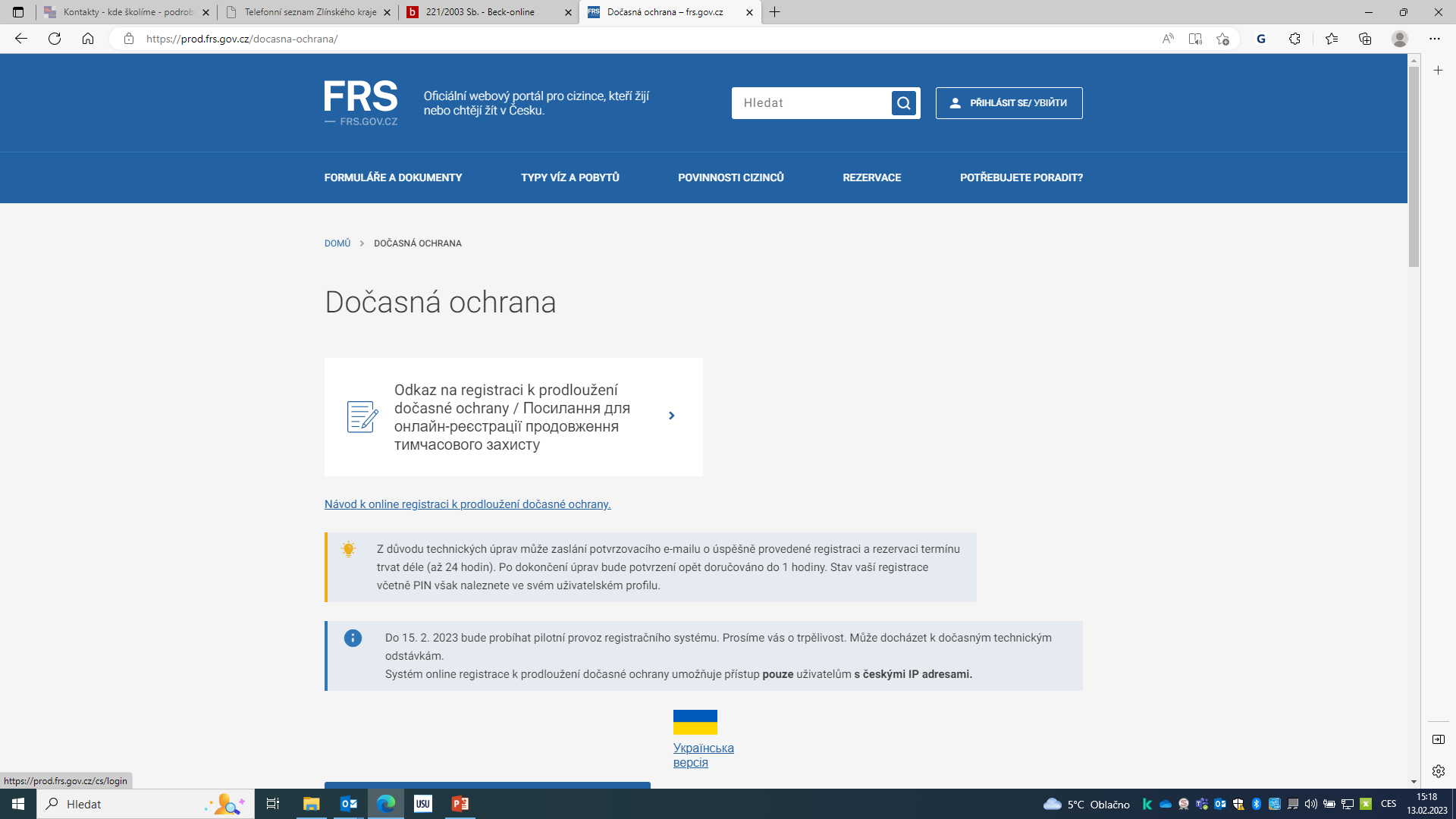 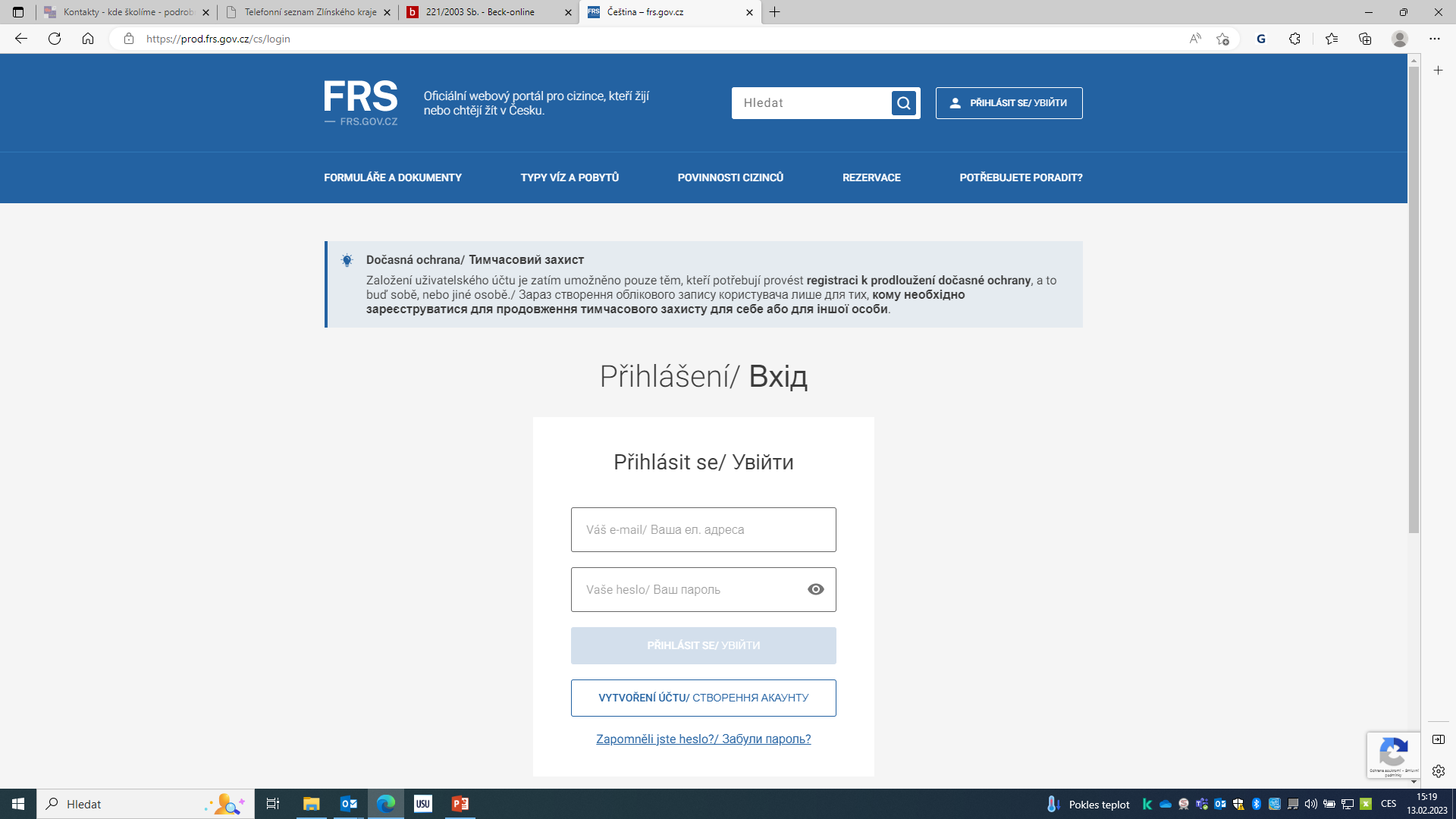 16
b) občan Ukrajiny s vízem za účelem strpění pobytu
= zahraniční fyzická osoba

automatické prodloužení strpěného pobytu do 31.3.2024 – promítnuto v CIS
nemusí mít pro pobyt v ČR nový vízový štítek, ale
!!! MPO jej doporučuje vyžadovat u osob, které zde podnikají!!!              → mohou se objednat k jeho vydání u MV ČR
ve výzvě k doložení štítku dle § 57 odst. 2 ŽZ stanovit lhůtu alespoň do 30.9.2023
17
5.  Zprávy z MPO
Tabulka MPO podání po týdnech v roce 2022
tabulka o počtech podání učiněných v jednotlivých týdnech od 1.1.2023 do 3.3.2023 (6 týdnů) - není rozlišován druh

Dne 22.3.2023 schůzka tajemníků OÚ + vedoucích OŽÚ a ředitelů KÚ + vedoucích KŽÚ v Praze na MPO 

Obsolentní ustanovení
- § 45b odst. 1 živnostenského zákona v části věty první: „…nebo k dani silniční“ – registrační povinnost k této dani byla zrušena
18
6. dotazy
1. Údaje v avízech z Portálu občana – email, telefon, doručovací adresa 
nejedná se o údaje o podnikající osobě
doručovací adresu není potřeba → povinnost posílat do datové schránky

2. Doklady k prokázání totožnosti osoby (dotaz č. 35, str. 23, Seč-podzim)
prioritně vyžadovat občanský průkaz či cestovní pas 
doporučeno vždy zvážit konkrétní případ, tzn. např. kombinaci rodného listu a řidičského průkazu. Podle údajů, které úřad po osobě požaduje (např. trvalé bydliště) a dostatečné identifikaci osoby (např. fotografie).
19
dotazy
Převod dokumentů do formátu .pdf/A mezi TPD
převod na požadovaný formát je v zásadě možný kdykoliv, zda je takto možné učinit přímo v RŽP je nutné konzultovat s ICZ 
upozornění: pokud je dokument elektronicky podepsán, tak při změně formátu dojde ke ztrátě tohoto podpisu
  
Letitá plná moc pro neurčitý počet řízení (§ 33 odst. 2 písm. d/ SŘ)
pokud v době podpisu plné moci byla podepisující osoba oprávněná plnou moc podepsat, nikdo ji nezpochybňuje a neobjevil se nikdo s (novou) plnou mocí podepsanou těmi současnými funkcionáři, pak ji lze považovat za stále platnou.
dle situace kontaktovat právnickou osobu a zeptat se na platnost plné moci (zmocněnce)
20
7. Personální změny na ObŽÚ v roce 2022
21
8. Metodická činnost
22
9. Počet podnikatelů k 31.12.2022
23
Trend v počtu podnikatelů v kraji od roku 1992 do 2022
24
10. Počet živnostenských oprávnění k 31.12.2022
25
Zastoupení jednotlivých druhů živností na ObŽÚ
26
Poměr druhů živností v kraji v roce 2022
volná živnost 	109 678
 řemesla 		  65 730
 vázané živnosti  	  17 543
 koncese  		  15 299
27
11. Sněmovní tisky
28
Sněmovní tisky
29
DĚKUJEME

za spolupráci a součinnost (aktuální kontakty, počty podnětů jiných subjektů, při KPP, kybernetická bezpečnost apod.)
30
Děkujeme za pozornost
Krajský úřad ZK
Třída Tomáš Bati 21
Zlín 761 90